CRISPR/Cas
im Vergleich
Klassische Gentechnik
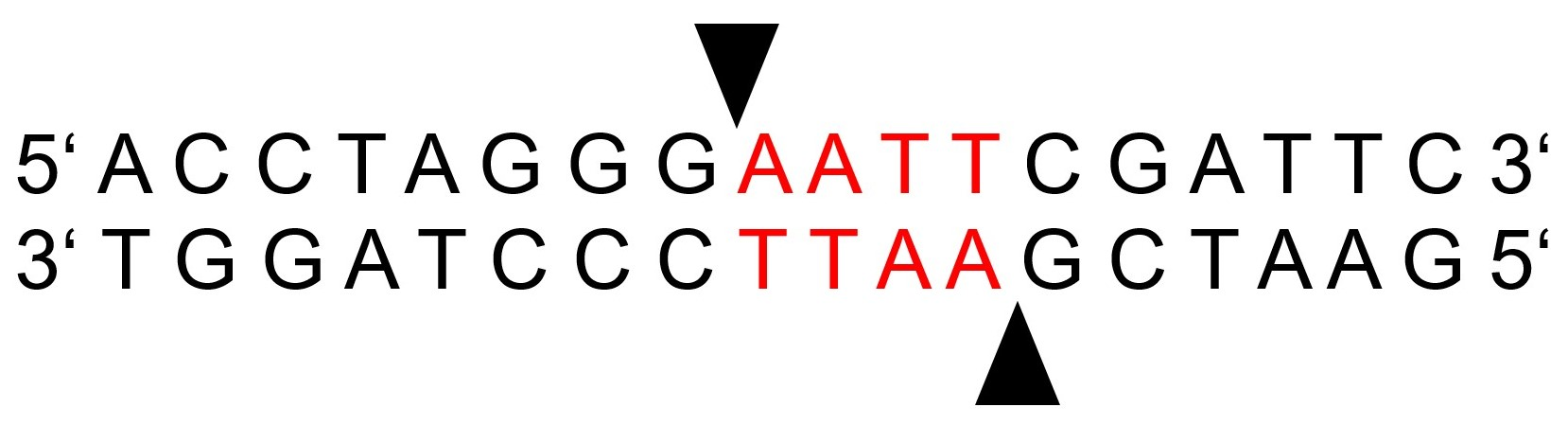 Ziel-DNA
Klassische Gentechnik
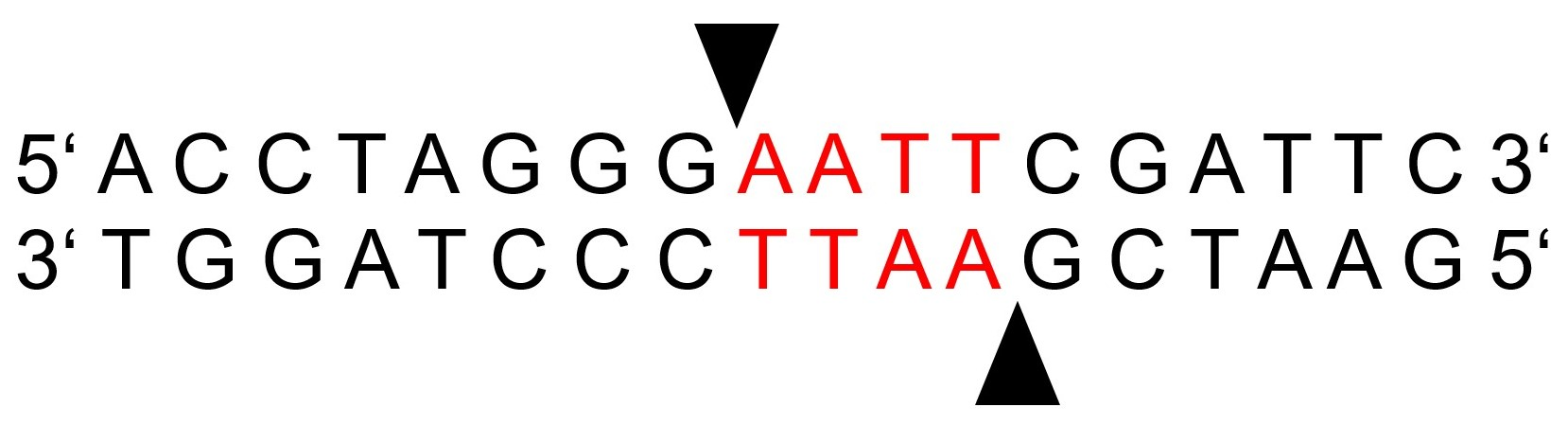 Palindrom
Klassische Gentechnik
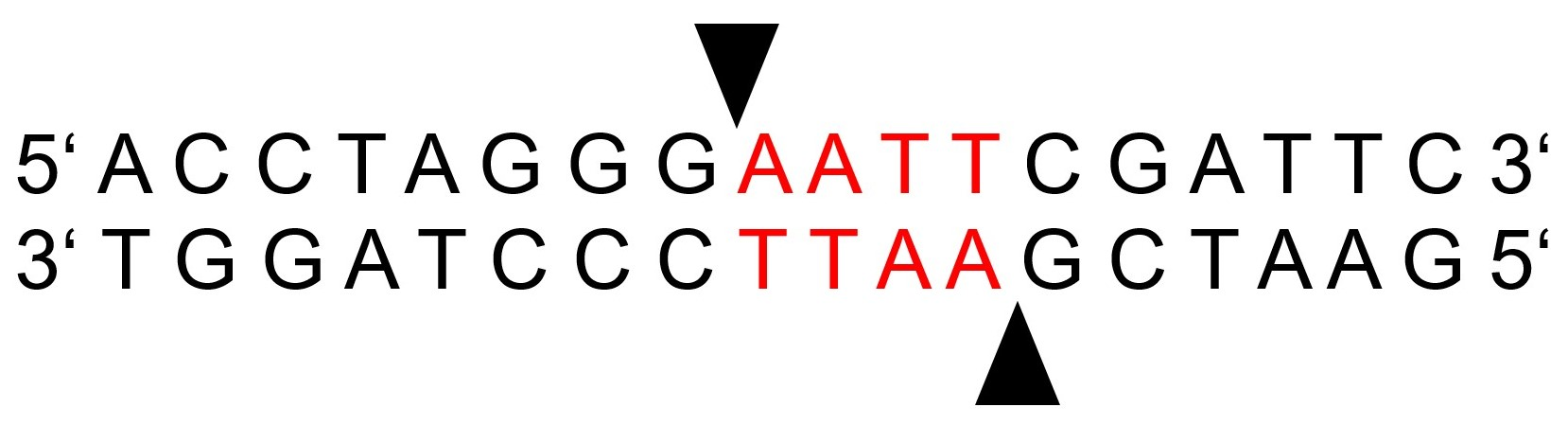 Schnittstellen des Restriktions-Enzyms 
(Endonuklease Eco RI)
Klassische Gentechnik
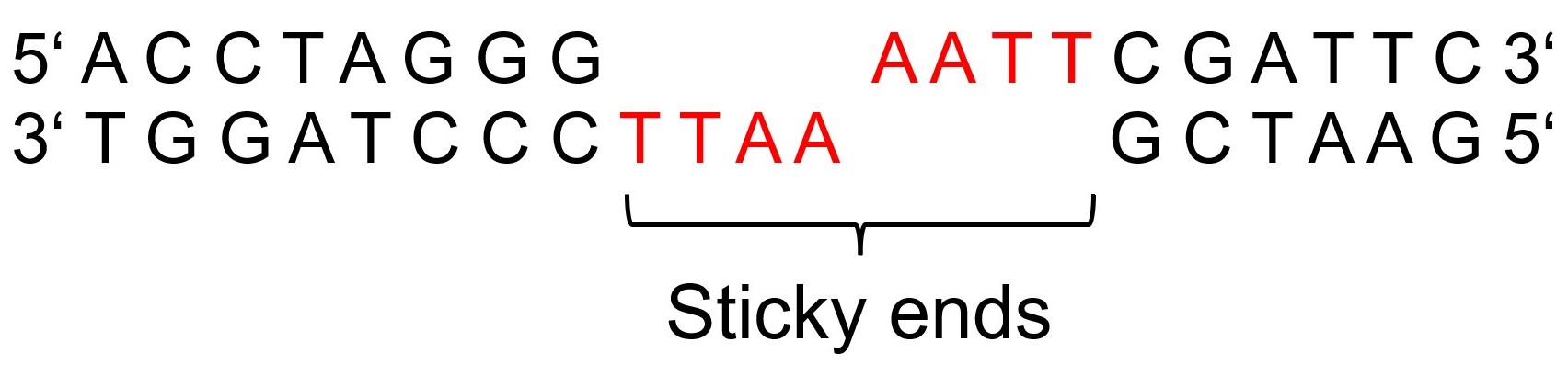 CRISPR/Cas-System
CRISPR/Cas-System
(1) Schneide-Komponente:
die Endonuklease Cas9
zerschneidet beide Stränge der DNA
kann sich nicht von selbst an die DNA binden
CRISPR/Cas-System
(2) Erkennungs-Komponente:
crRNA (Crispr-RNA) mit zwei Abschnitten
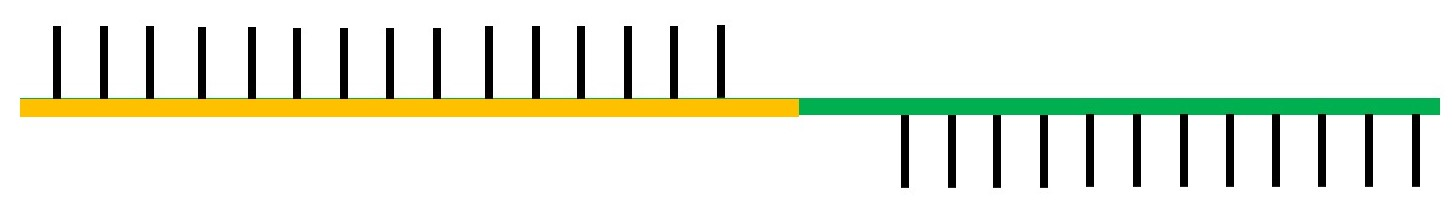 CRISPR/Cas-System
(2) Erkennungs-Komponente:
crRNA (Crispr-RNA) mit zwei Abschnitten
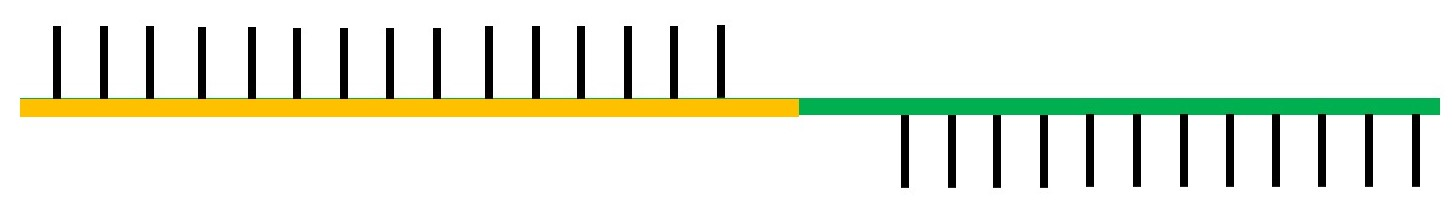 Guide-Sequenz: komplementär 
zur Ziel-DNA
CRISPR/Cas-System
(2) Erkennungs-Komponente:
crRNA (Crispr-RNA) mit zwei Abschnitten
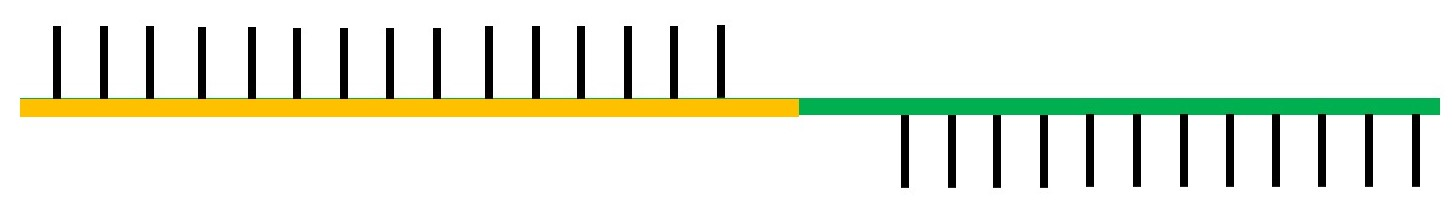 Guide-Sequenz: komplementär 
zur Ziel-DNA
Repeat-Sequenz:
Wiederholungen von Sequenzen
CRISPR/Cas-System
(3) Koppelungs-Komponente:
tracrRNA mit zwei 
Abschnitten
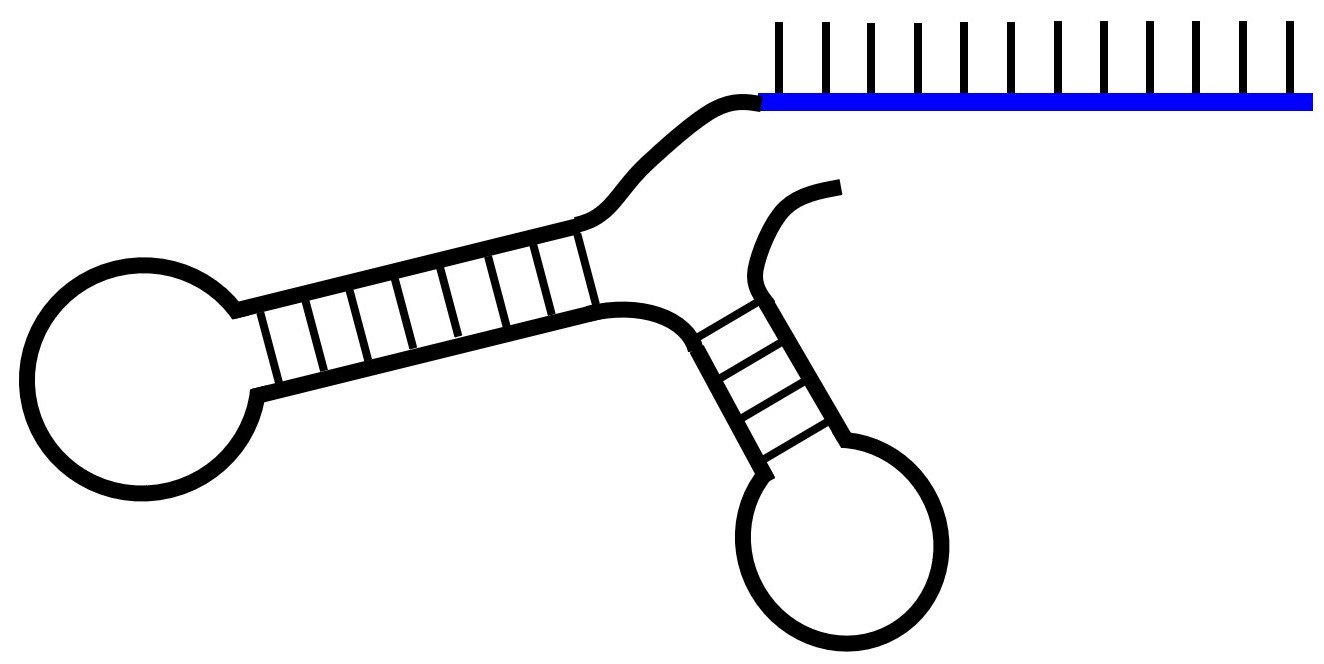 CRISPR/Cas-System
(3) Koppelungs-Komponente:
tracrRNA mit zwei 
Abschnitten
Anti-Repeat-Sequenz
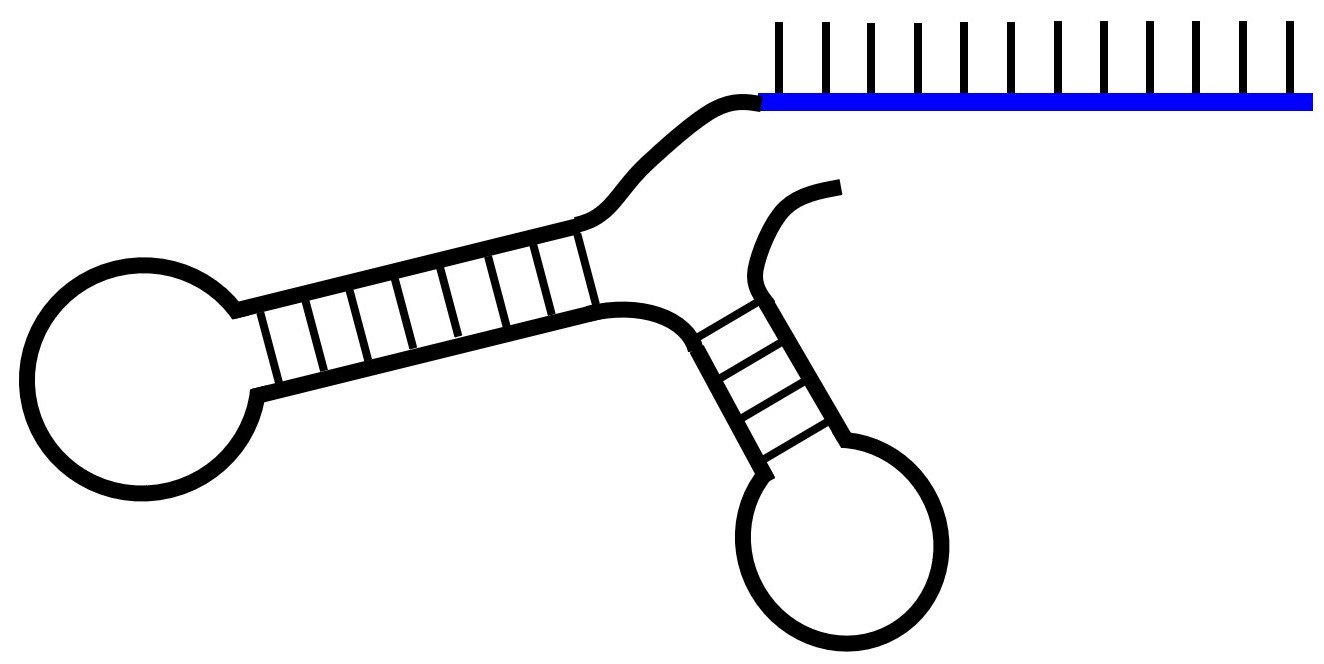 CRISPR/Cas-System
(3) Koppelungs-Komponente:
tracrRNA mit zwei 
Abschnitten
Anti-Repeat-Sequenz
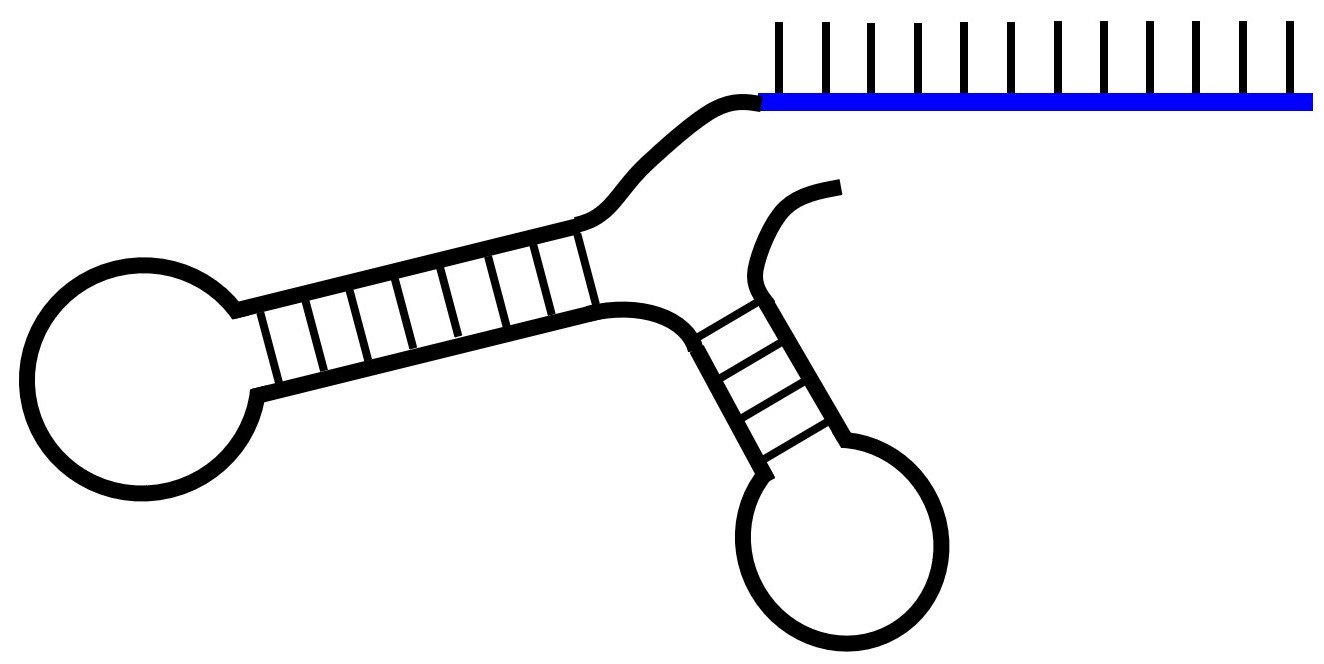 Haarnadel-Bereich
CRISPR/Cas-System
Die Erkennungs-Komponente crRNA bindet punktgenau an die Koppelungs-Komponente tracrRNA.
CRISPR/Cas-System
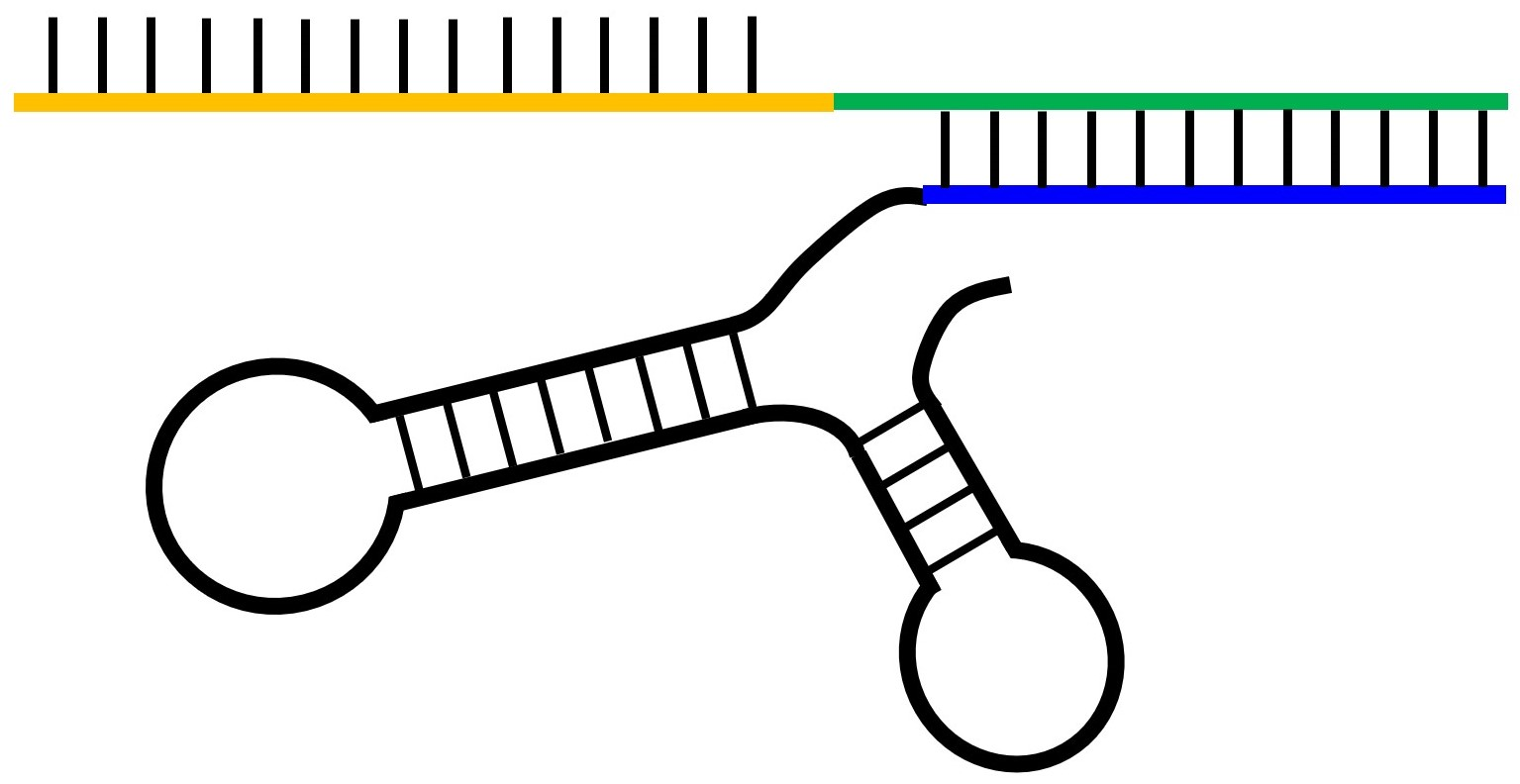 crRNA



					     tracrRNA
CRISPR/Cas-System
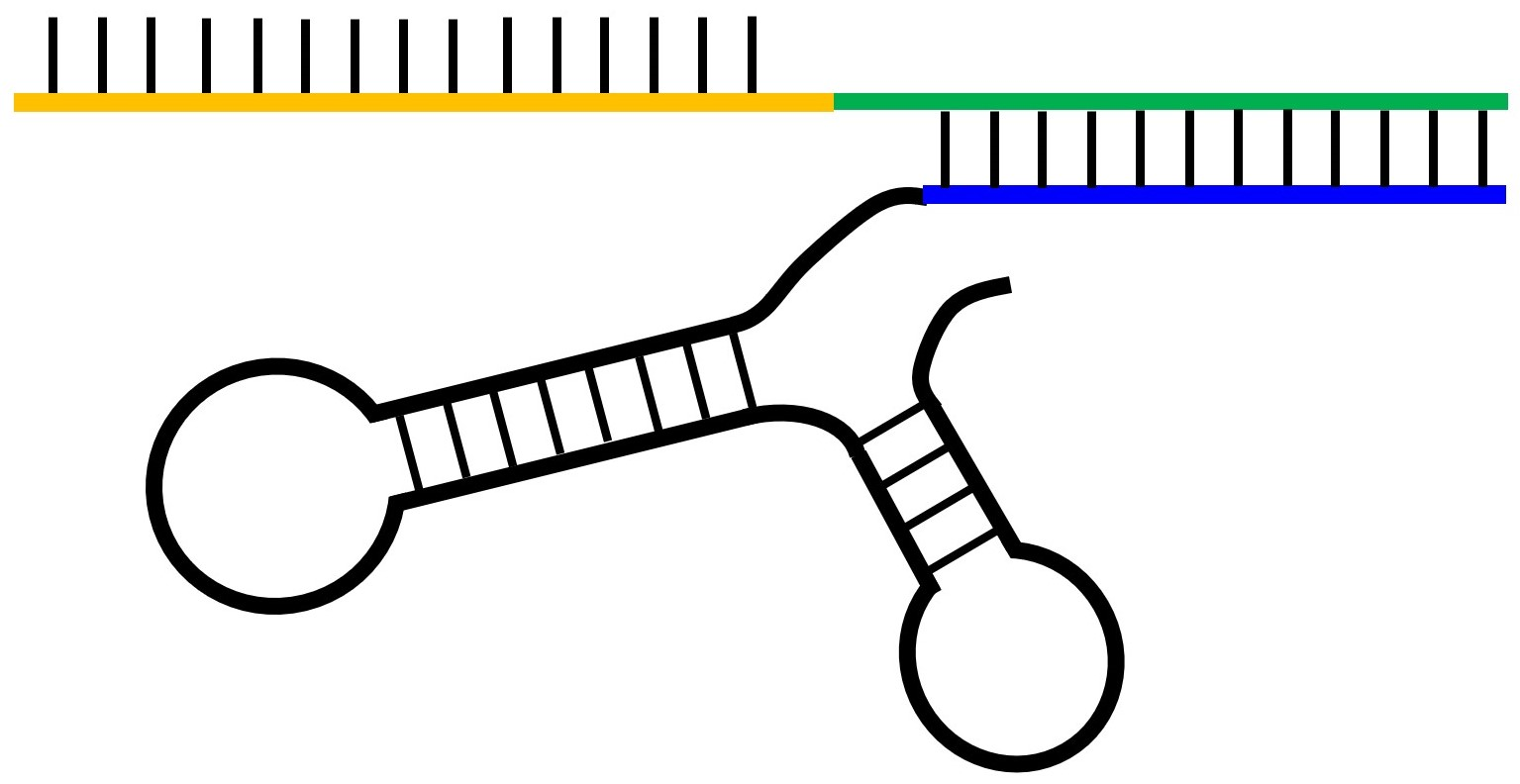 crRNA



					     tracrRNA
CRISPR/Cas-System
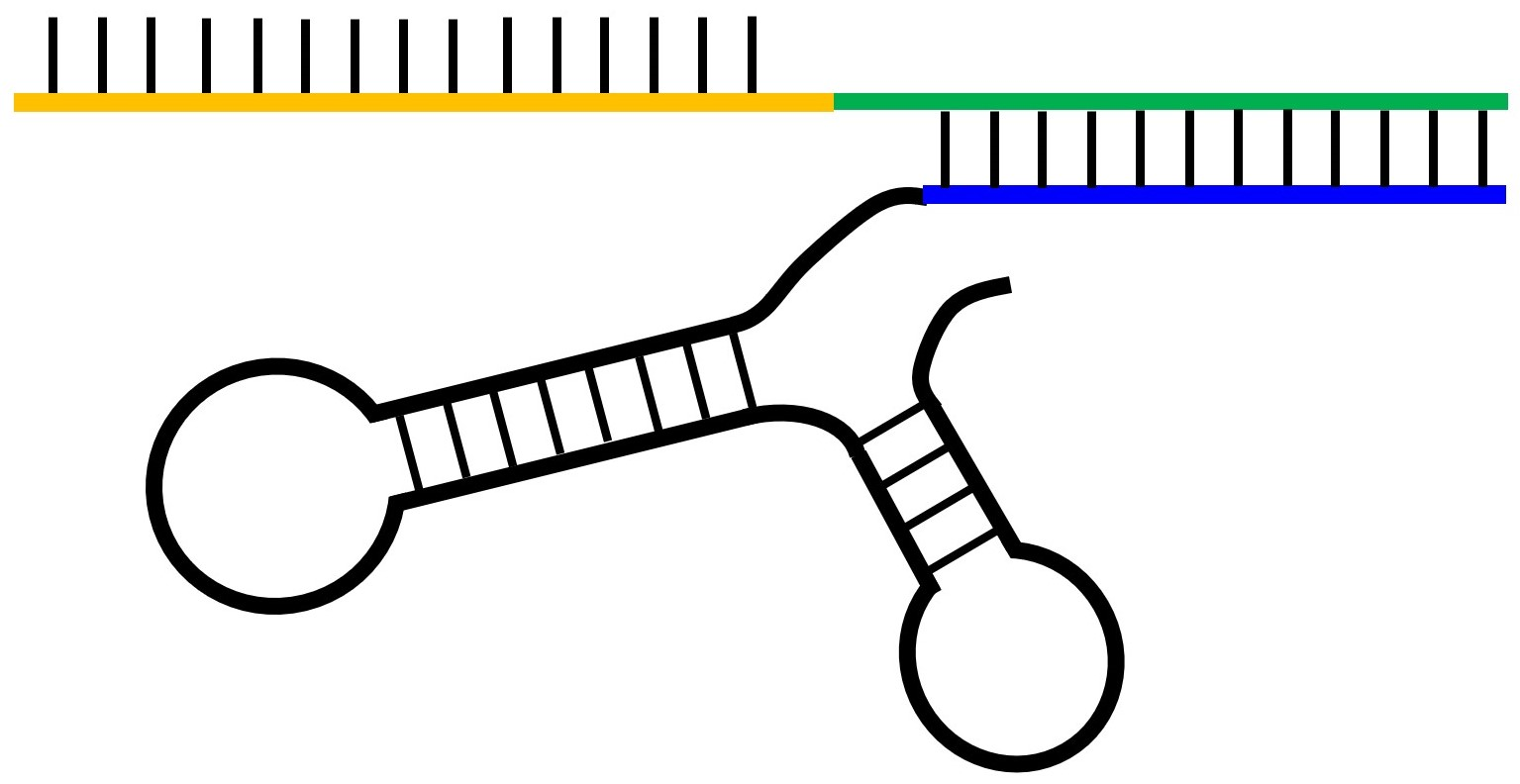 crRNA



					     tracrRNA
Koppelung durch komplementäre Basenpaarung
CRISPR/Cas-System
Die Erkennungs-Komponente crRNA bindet punktgenau an die Ziel-DNA.
CRISPR/Cas-System
Ziel-DNA
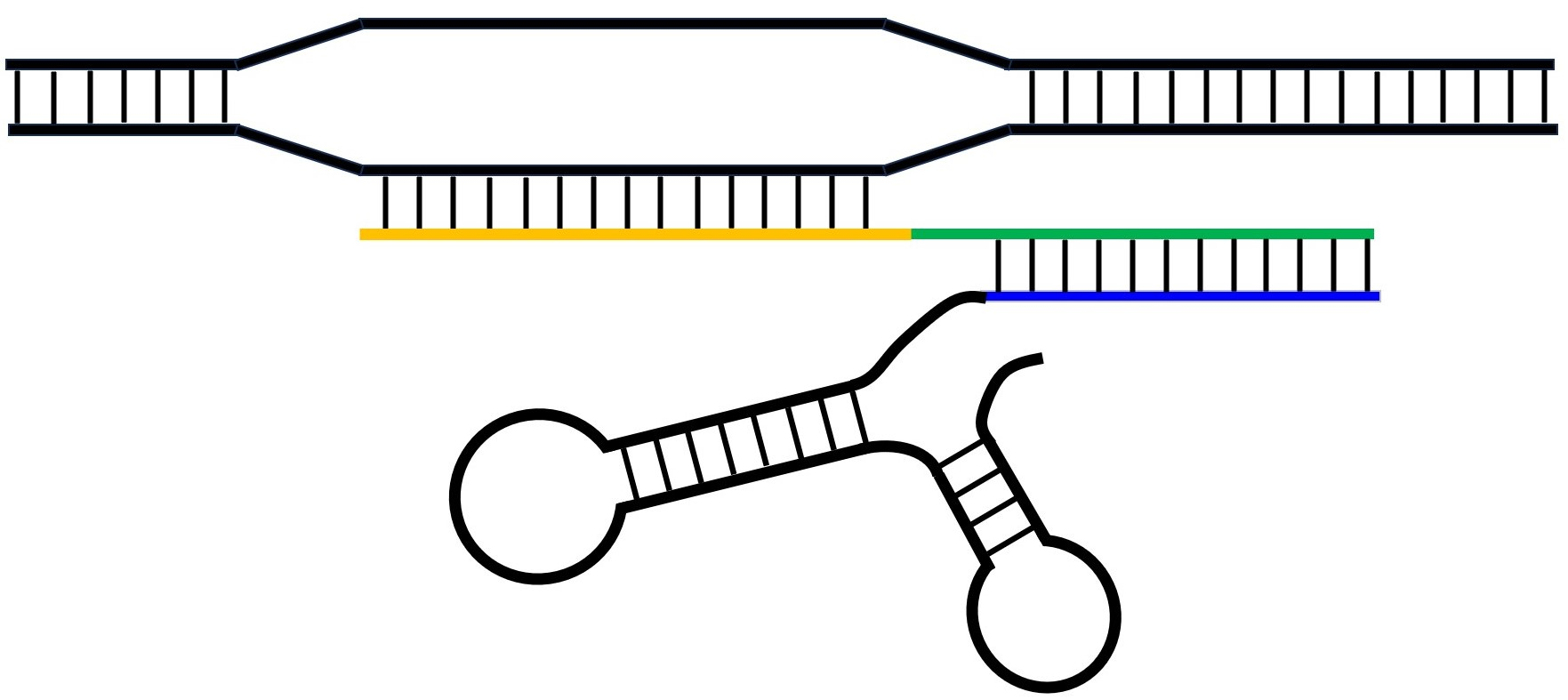 crRNA


		tracrRNA
CRISPR/Cas-System
Ziel-DNA
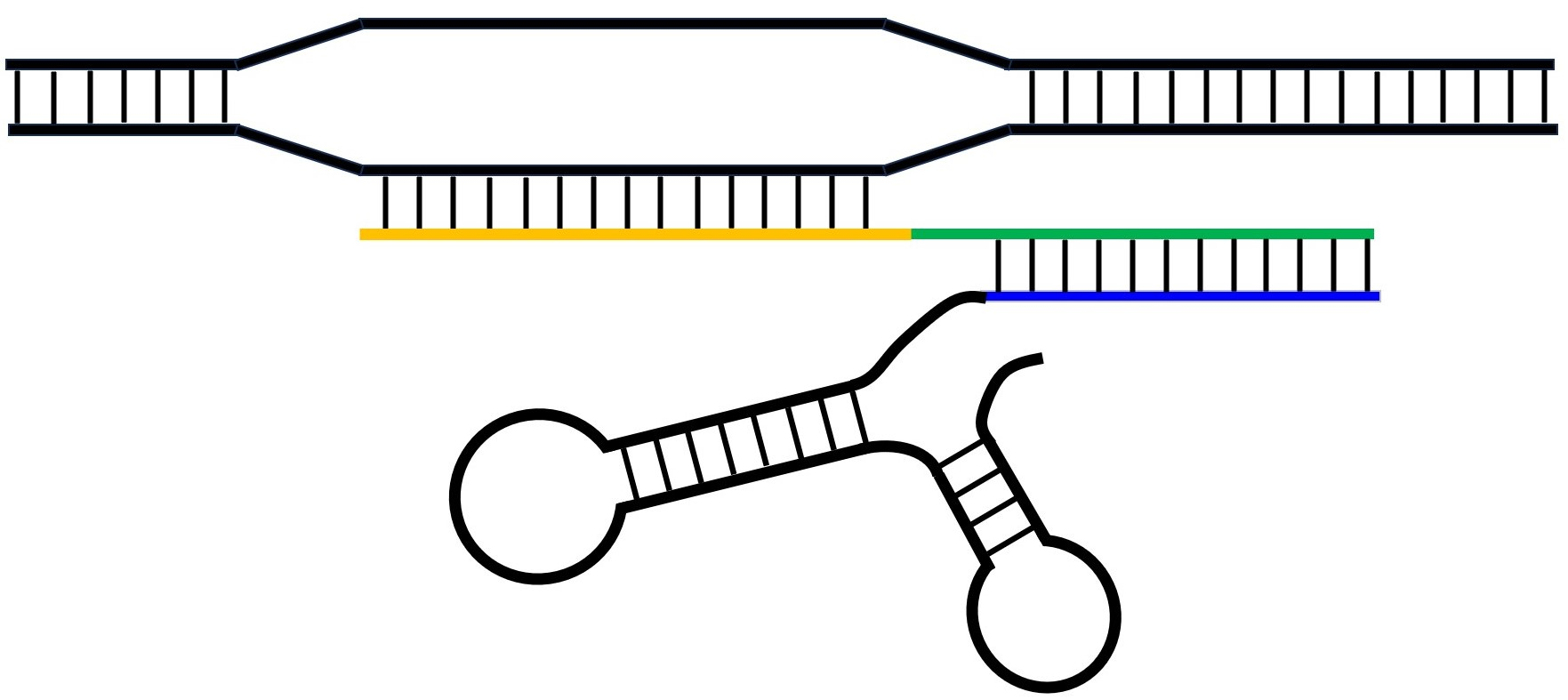 crRNA


		tracrRNA
CRISPR/Cas-System
Ziel-DNA
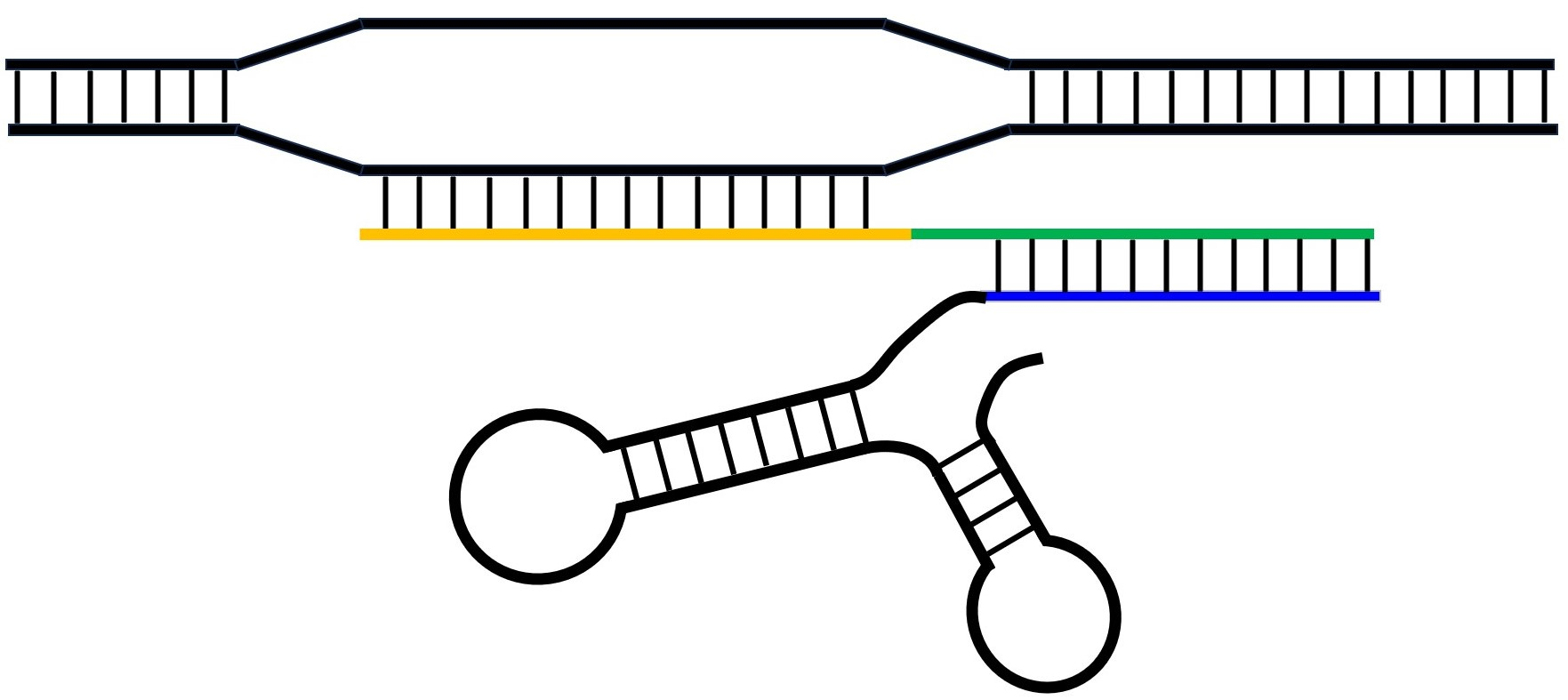 crRNA


		tracrRNA
Koppelung durch komplementäre Basenpaarung
CRISPR/Cas-System
Die Schneide-Komponente Cas9 besitzt eine Bindungstasche für den Haarnadel-Bereich der tracrRNA.
CRISPR/Cas-System
Ziel-DNA
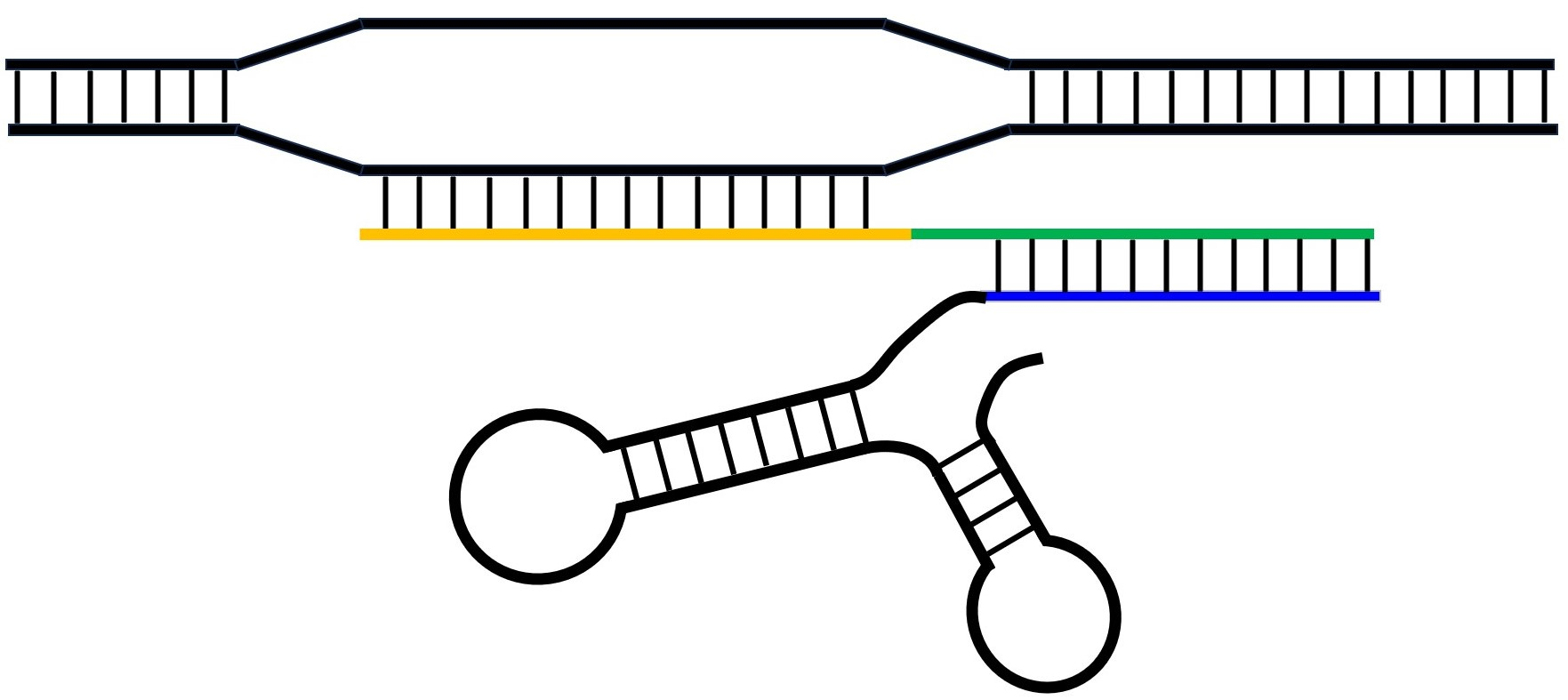 Bindungstasche
von Cas9
CRISPR/Cas-System
Ziel-DNA
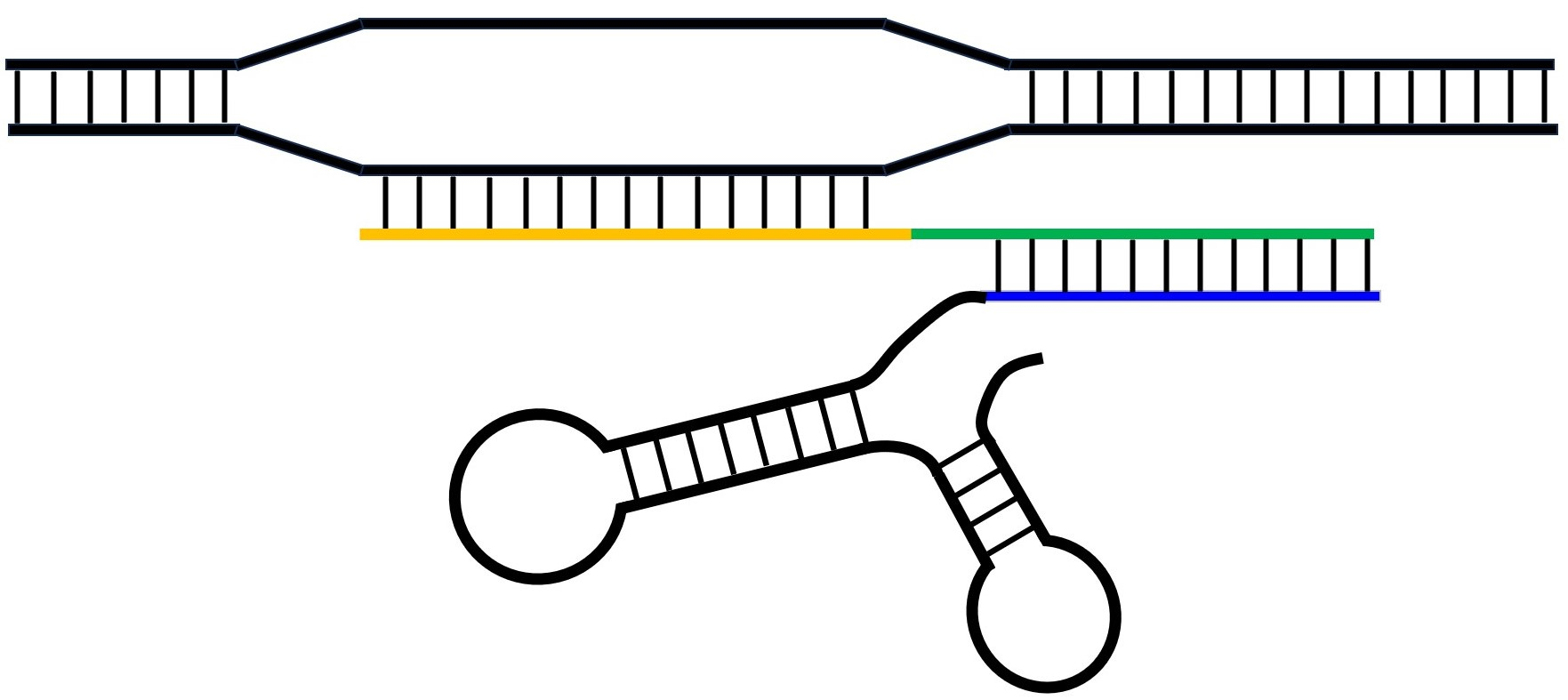 Koppelung durch das
Schlüssel-Schloss-Prinzip.
CRISPR/Cas-System
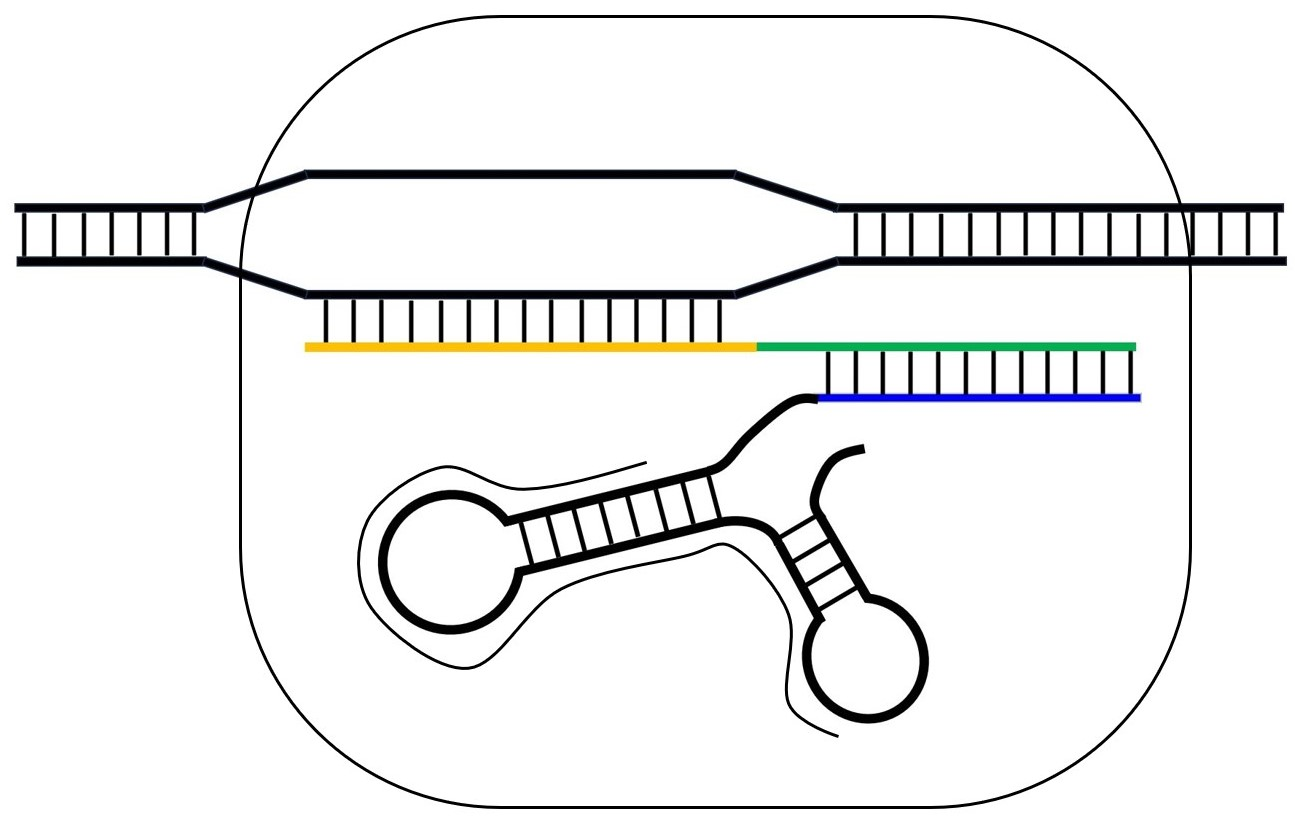 Ziel-DNA


			crRNA
										 tracrRNA
Endo-nuklease Cas9
CRISPR/Cas-System
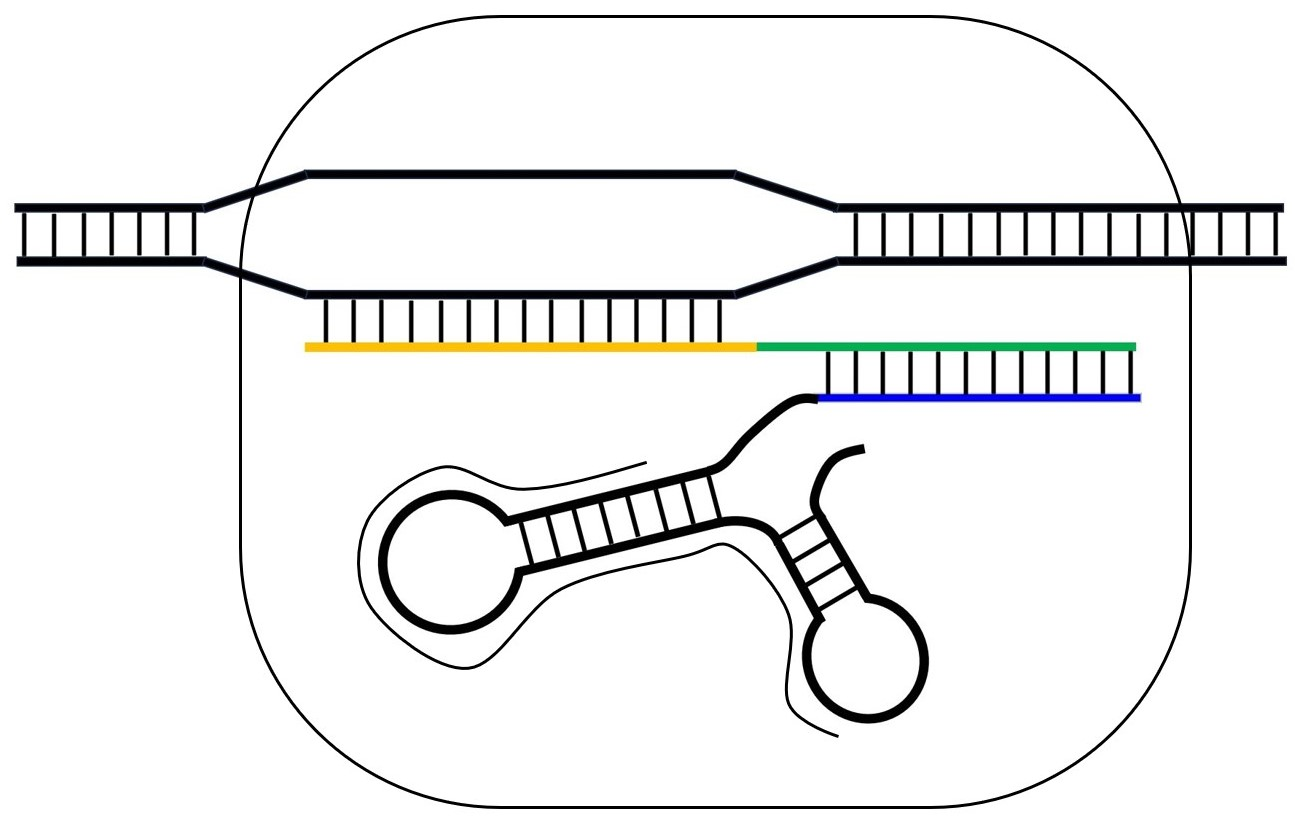 Schnitt-stellen 
von Cas9
CRISPR/Cas-System
Cas9 erzeugt keine Sticky Ends, 
sondern glatte Enden (blunt ends).
CRISPR/Cas-System
Anwendungsbeispiele für das CRISPR/Cas-System:
CRISPR/Cas-System
Anwendungsbeispiele für das CRISPR/Cas-System:
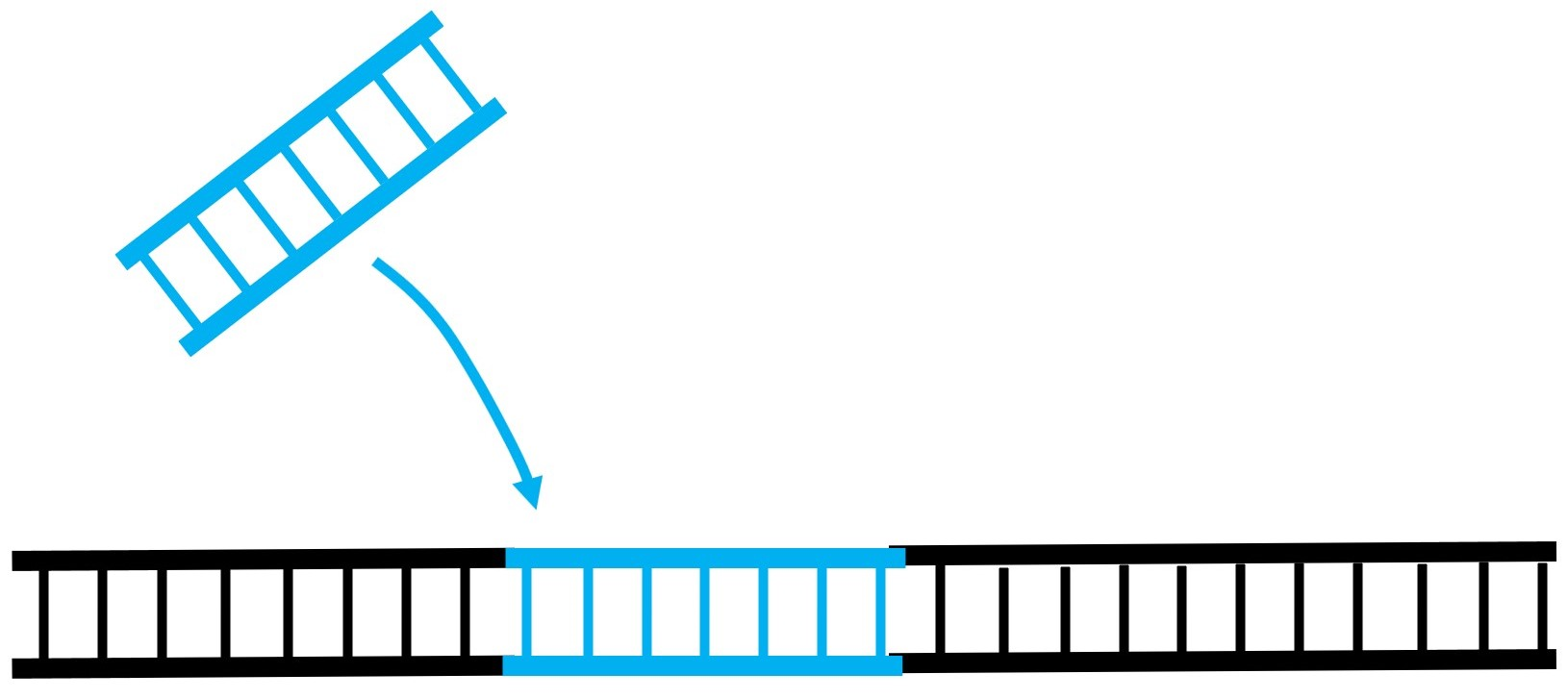 CRISPR/Cas-System
Anwendungsbeispiele für das CRISPR/Cas-System: (1) ein neues Gen einfügen
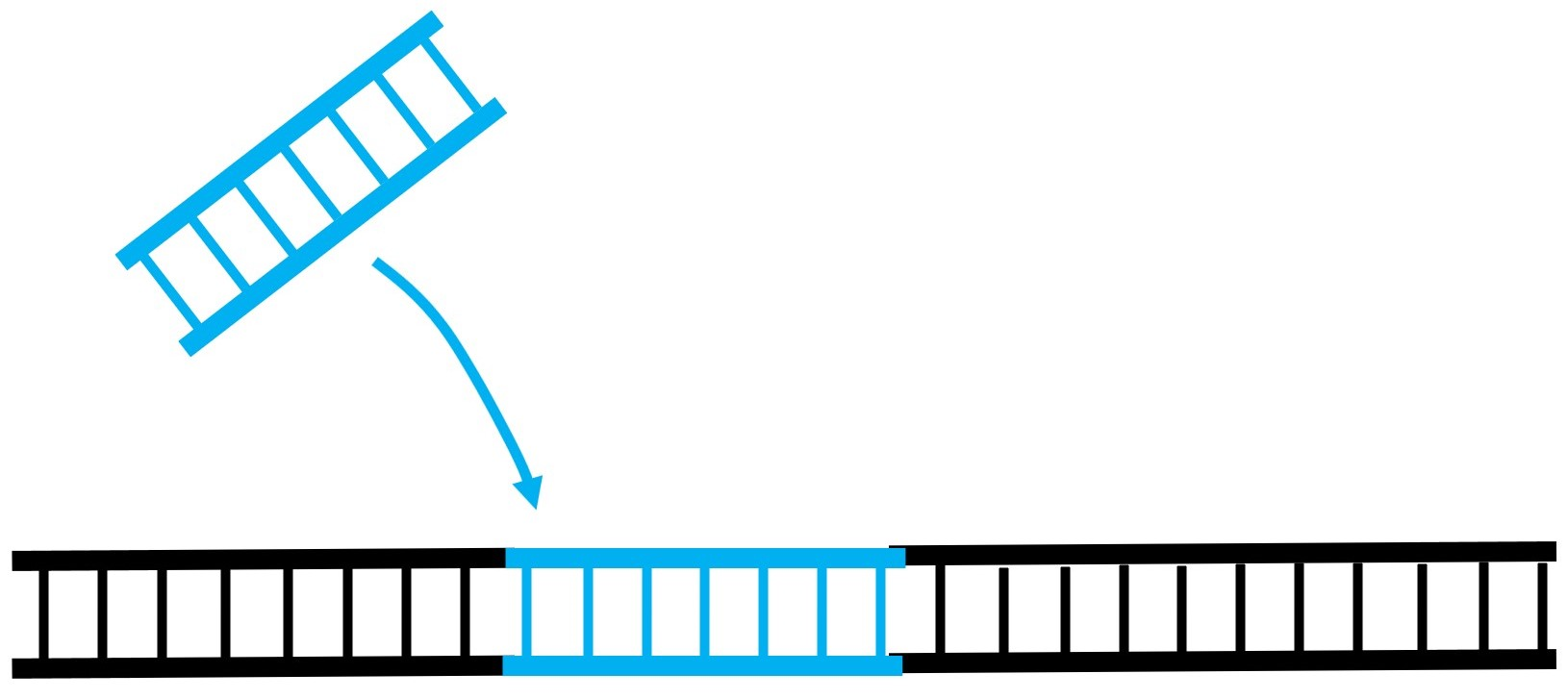 CRISPR/Cas-System
Anwendungsbeispiele für das CRISPR/Cas-System: (1) ein neues Gen einfügen
Wie bei der klassischen Gentechnik, aber ohne Marker
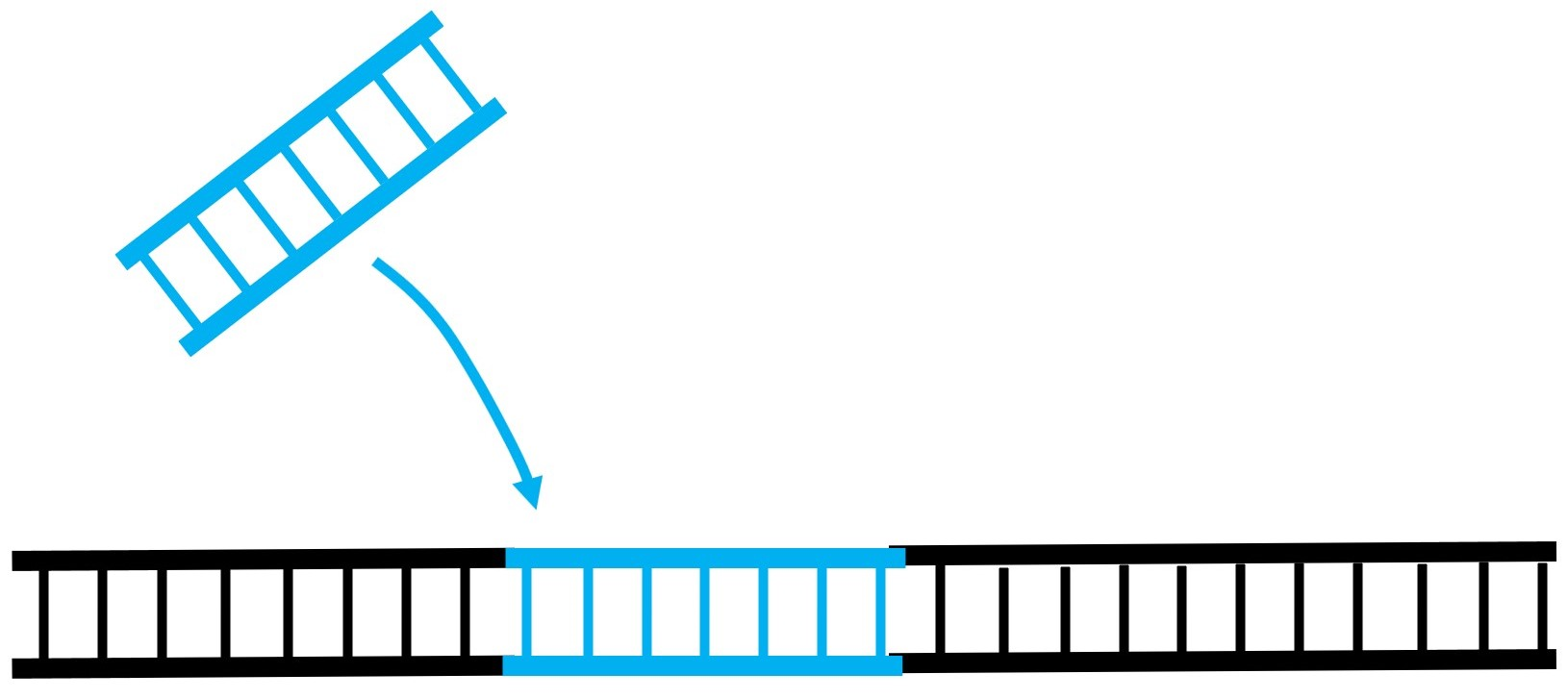 CRISPR/Cas-System
Anwendungsbeispiele für das CRISPR/Cas-System:
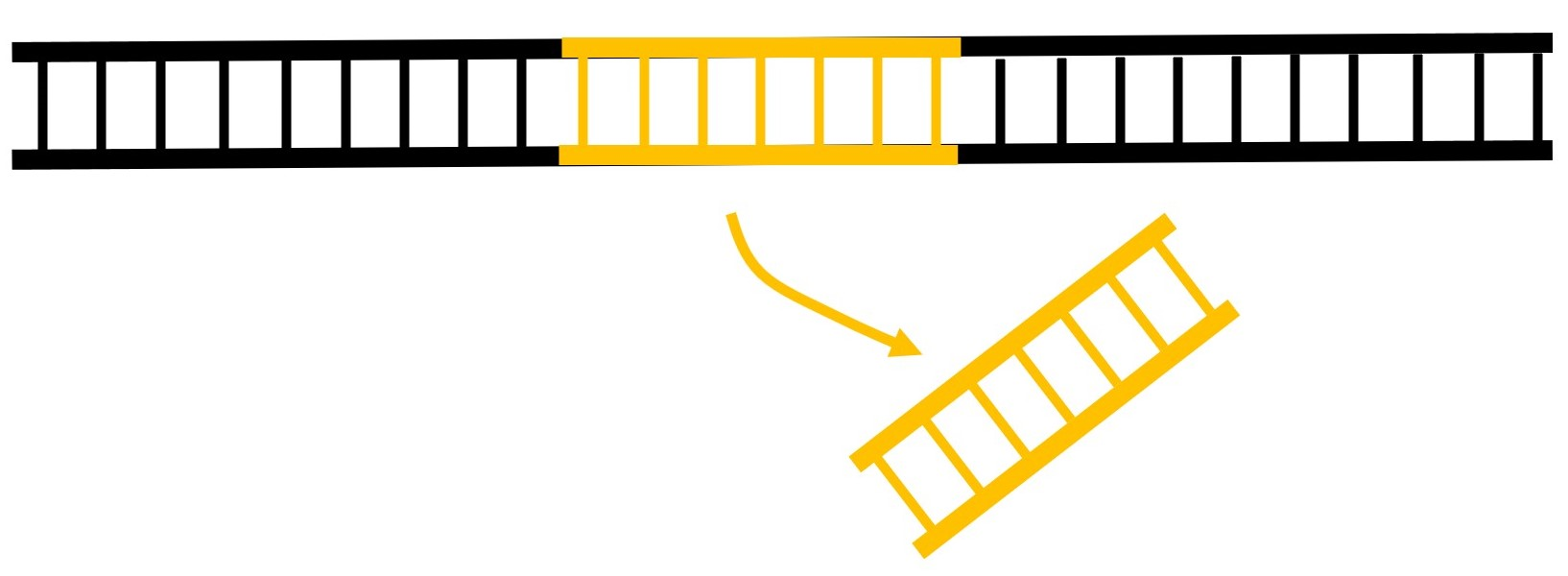 CRISPR/Cas-System
Anwendungsbeispiele für das CRISPR/Cas-System: (2) ein Gen, Teile davon oder einzelne Nukleotide ausschneiden
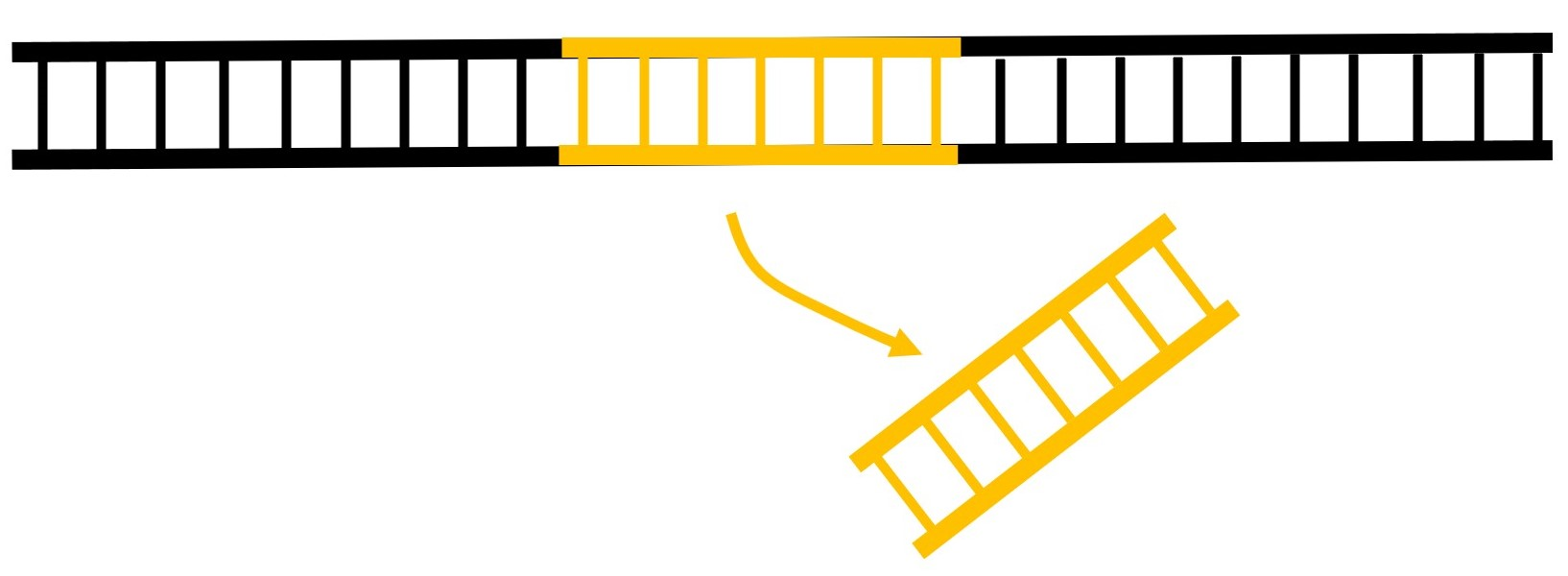 CRISPR/Cas-System
Anwendungsbeispiele für das CRISPR/Cas-System:
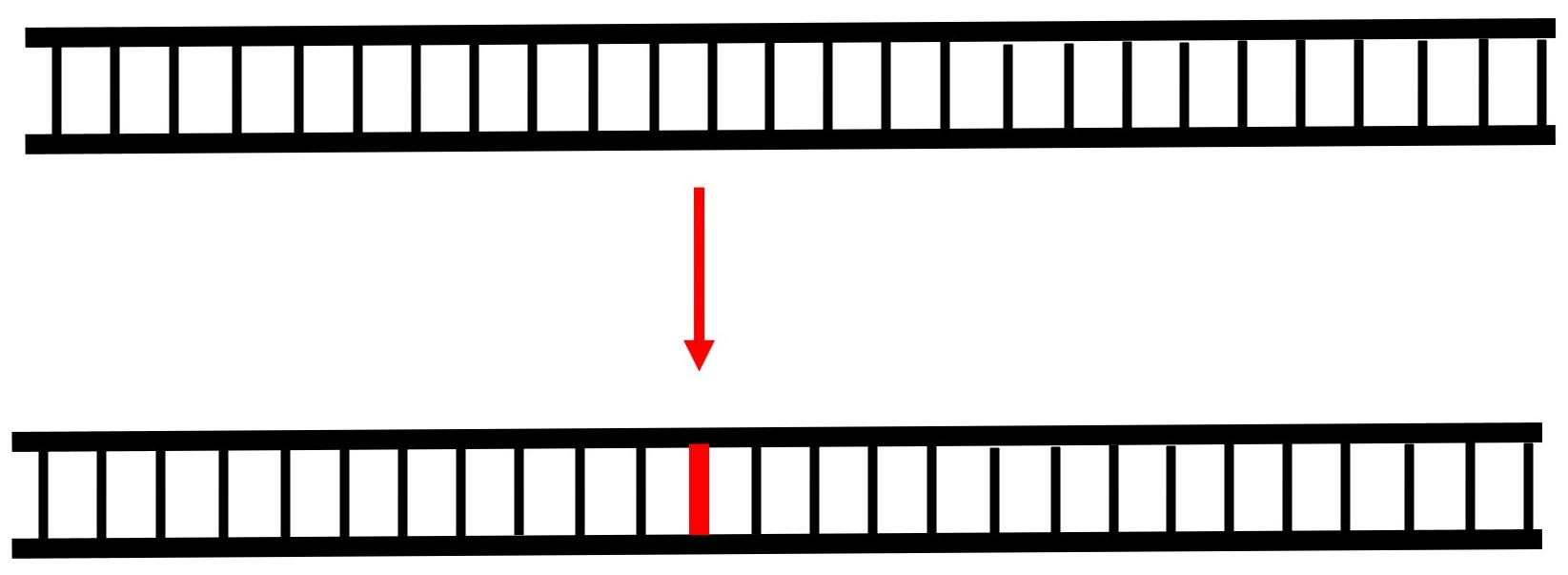 CRISPR/Cas-System
Anwendungsbeispiele für das CRISPR/Cas-System: (3) Basenaustausch (Punktmutation)
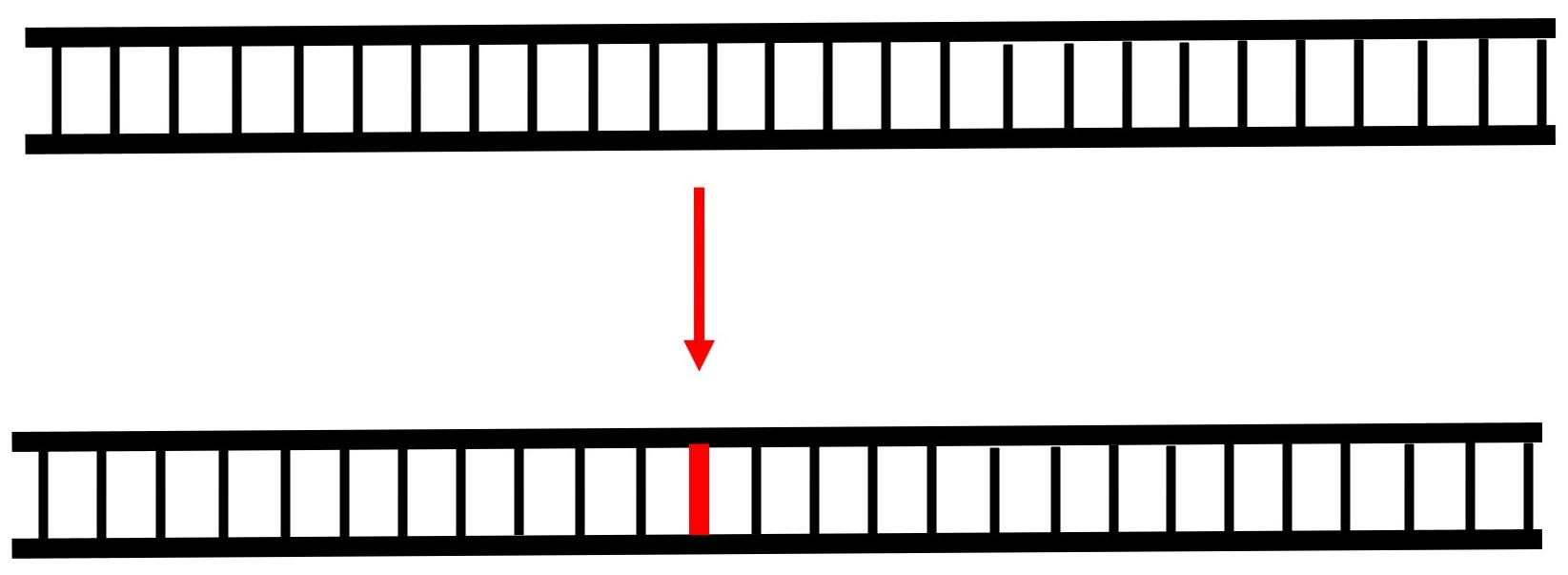